STREAM ДЕЙНОСТИ в предучилищна възраст
Създаване на връзки
Какво означава STREAM?
T
A
R
Engineering
Инженерство
Science
Наука
Maths
Математика
Technology
Технологии
Arts
Изкуства
Reading
Четене
M
S
E
Предимство
Естественото любопитство на малкото дете към света е идеалната основа за развиване на неговите STREAM умения.
Развиване на умения
Инженерство
Наука
01
04
Проектиране и създаване на решения, изграждане и изобретяване
Наблюдение, създаване на връзки, достигане до заключения кое как работи
Изкуство
Технологии
05
02
Креативност, творчество, себеизразяване
Използване на инструменти, идентифициране на проблеми, изпробване на решения
06
Четене
Математика
03
Развиване на креативност, критично мислене, комуникация
Подреждане, измерване, броене, моделиране, изследване на форми, сравняване (размер/тегло/обем/височина/разстояние)
ЛИЧНОСТНИ КАЧЕСТВА
Планиране
Комуника-тивност
Работа в екип
Лидерство
Адаптивност
Анализ на данни
Решаване на проблем
Креативност
Решителност
Организира-ност
Отговорност
Критично мислене
Развитие на четирите К:
- критично мислене;
- комуникация;
- колаборация (сътрудничество);
- креативност;

STREAM е естествено продължение на тези умения, тъй като обхваща всяко от тях като съществена част от процеса на обучение.
Интегриране/ връзки
Създаване на връзки
Присъединяване към всяка област
Инженерство
Лаборатория
Наука
Числа
Математика
Изпробване/експеримент
Технологии
Роботи
ПОЛЗИ ОТ STREAM ОБУЧЕНИЕТО В ПРЕДУЧИЛИЩНА ВЪЗРАСТ
#1 Разрешаване на проблеми 

STREAM образованието учи малките деца как да решават проблеми, като използват уменията си за критично мислене. Като участват в учебни преживявания, децата в детската градина могат да се научат как да изследват проблемите и след това да създадат план за разрешаването им.
ПОЛЗИ ОТ STREAM ОБУЧЕНИЕТО В ПРЕДУЧИЛИЩНА ВЪЗРАСТ
#2 Умения за адаптация

За да успеят в живота, децата трябва да могат да прилагат наученото в различни ситуации. STREAM образованието ги учи да адаптират концепциите, които научават, към различни сфери от своето ежедневие.
ПОЛЗИ ОТ STREAM ОБУЧЕНИЕТО В ПРЕДУЧИЛИЩНА ВЪЗРАСТ
#3 Креативност и прилагане на знания

Чрез STREAM обучение децата не просто учат, като им се преподава информация, а като експериментират и правят. Те се научават как да прилагат усвоените знания в реалния свят. Това мотивира децата да учат, тъй като те знаят, че уменията, които придобиват, могат да бъдат приложени, и то по начини, които оказват положително влияние върху тях и техните близки.
ПОЛЗИ ОТ STREAM ОБУЧЕНИЕТО В ПРЕДУЧИЛИЩНА ВЪЗРАСТ
#4 Вземане на решения

Децата са в състояние по-добре и по-уверено да преценят различни възможности и да вземат по-добри решения за в бъдеще. Такива умения са безценни за децата в предучилищна възраст, особено за по-големите, които преминават в начално училище.
ПОЛЗИ ОТ STREAM ОБУЧЕНИЕТО В ПРЕДУЧИЛИЩНА ВЪЗРАСТ
#5 Медийна и технологична грамотност

STREAM обучението учи децата за силата на технологиите и иновациите. Така че, когато децата се сблъскат с нови технологии, те ще бъдат подготвени да ги разберат, вместо да се колебаят или да се страхуват. 
(Знанието на някои принципи компенсира незнанието на дадени факти.)
ПОЛЗИ ОТ STREAM ОБУЧЕНИЕТО В ПРЕДУЧИЛИЩНА ВЪЗРАСТ
#6 Работа в екип

Децата се учат да работят заедно в екип, за да намират решения на проблеми, да запомнят данни, да представят открития и да разрешат проблем. Крайният резултат? Детето ще разбере по-добре как да си сътрудничи с другите и да се развива в екипно ориентирана среда.
ПОЛЗИ ОТ STREAM ОБУЧЕНИЕТО В ПРЕДУЧИЛИЩНА ВЪЗРАСТ
#7 Поемане на риск и експериментиране

Процесът на провеждане на експерименти насърчава отношението „да опитаме и да видим“ сред децата в предучилищна възраст. Това помага за насърчаване на поемането на риск и експериментирането в ранна възраст.
ПОЛЗИ ОТ STREAM ОБУЧЕНИЕТО В ПРЕДУЧИЛИЩНА ВЪЗРАСТ
# 8 Социални умения

Давайки им практика в реалния живот, децата ще се научат да си сътрудничат и да работят заедно, да развиват социални умения, като например как да преговарят с другите или да отстояват позицията си, за да постигнат групова цел.
ПОЛЗИ ОТ STREAM ОБУЧЕНИЕТО В ПРЕДУЧИЛИЩНА ВЪЗРАСТ
# 9 Комуникация

Децата ще трябва ефективно да споделят своите открития или въпроси, за да работят добре с другите или да получат адекватна помощ.
ПОЛЗИ ОТ STREAM ОБУЧЕНИЕТО В ПРЕДУЧИЛИЩНА ВЪЗРАСТ
# 10 Гъвкавост

По време на STREAM дейности децата се учат да разбират как работят нещата. Това им позволява да допускат грешки и да опитват отново. STREAM обучението допълнително подчертава стойността на провала като вид упражнение, което учи децата да приемат грешките като част от обучителния процес.
Математически дейности
Връзка с други направления
Математическите дейности в STREAM
– елемент от изобразително изкуство или конструиране и технологии;
– даден математически проблем се използва за решаване на проблеми от реалния свят;
Математическите дейности в STREAM
– основават се на любопитството, изпробване, проучване, игра;
– учителят организира пед. ситуация под формата на експерименти или малки проекти, които децата да изпълняват по групи/съвместно.
Как се структурира?
– започнете с проблем от реалния свят;
– определете конкретните стъпки на процеса на проектиране, които децата да следват, критериите и ограниченията на проекта;
– определете критериите за оценка;
– намерете и създайте допълнителни материали, от които децата ще се нуждаят;
– дейностите да дават възможност на децата да овладеят конкретни знания от различни области, но също и да изграждат умения за решаване на проблеми, за работа в екип, за постоянство.
Приложение на съвременни ИКТ
Белите дъски и интерактивните дисплеи – ключови характеристики на успешното STREAM обучение:
– фокусиране на вниманието;
– обединяване на децата да си сътрудничат в дадена област.
Важни качества на учителя:
– да бъде гъвкав към различни стилове на учене;
– да разработва съвременни техники на преподаване;
– да улеснява процеса на обучение на децата;
– да прилага практически стратегии;
– да бъде водач и ментор (а не непременно приятел);
– да поставя високи очаквания;
– да се движи свободно сред децата, за да наблюдава и подпомага техния напредък;
– да си води записки.
Защо STREAM е важен в ПУВ?
– насърчава любовта и любопитството към ученето;
– развива аналитичните умения;
– поставя здрава основа за бъдещ успех – естествен подход в образованието в ранна възраст.
Препоръки
Независимо дали става дума за проектиране, изграждане, създаване, ролеви игри, или друг основан на открития процес, за да бъдат най-ефективни, практическите дейности трябва да „имитират“ сценарий от реалния свят (доколкото е възможно).
STREAM в детската градина
Наука

Свързаните с науката учебни дейности може да включват:
– изследване на вода и пясък; 
– сравняване и противопоставяне на естествени материали като скали/камъни и почва; 
– търкаляне на топки из стаята;
– гледане през лупа.
STREAM в детската градина
Технологии

Дейностите, свързани с технологиите, може да включват:

– изследване на механизми (колела, зъбчати колела, ролки, макари…); 
– просто кодиране с малки роботи играчки, които изпълняват прости движения – първи стъпки в програмирането.
STREAM в детската градина
Инженерство

– игри с конструктори и строителни блокове – в занималнята или в откритите пясъчници, където могат да се изграждат по-големи структури и сгради в комбинация с пясък;
– разбиране на елементарни закони на физиката (за да не падне дадена постройка, тя трябва да има здрава основа);
STREAM в детската градина
Математика

– броене;
– съпоставяне на форми;
– създаване на модели;
– измерване.
Примерни идеи
Обемни геометрични фигури
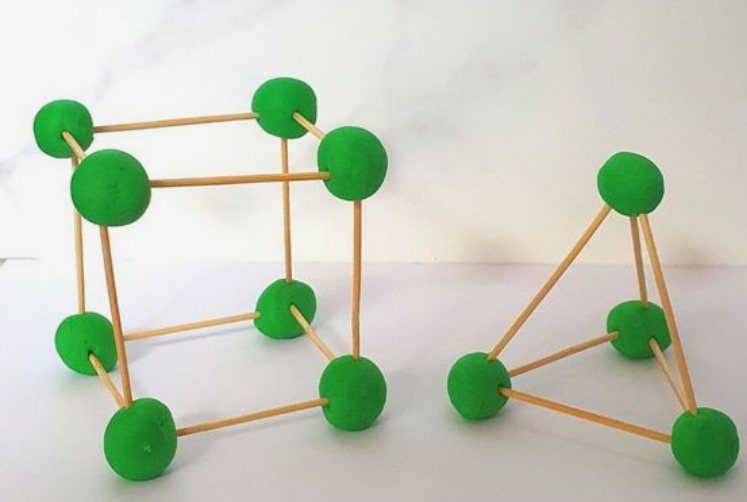 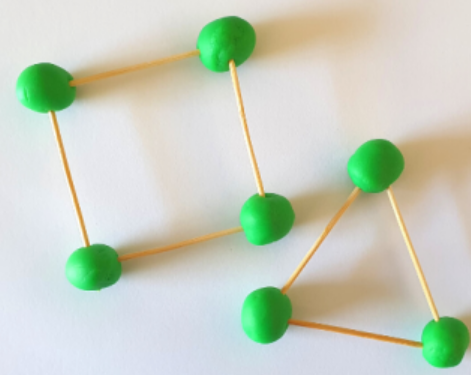 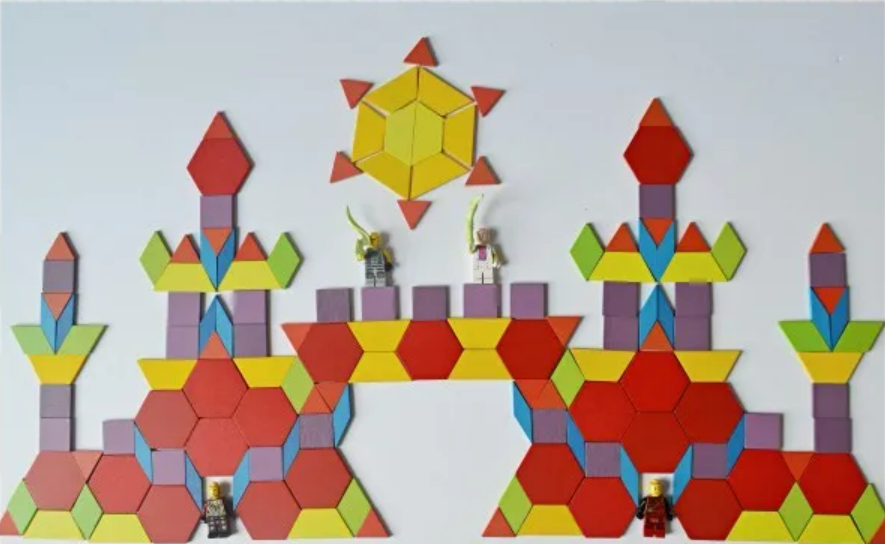 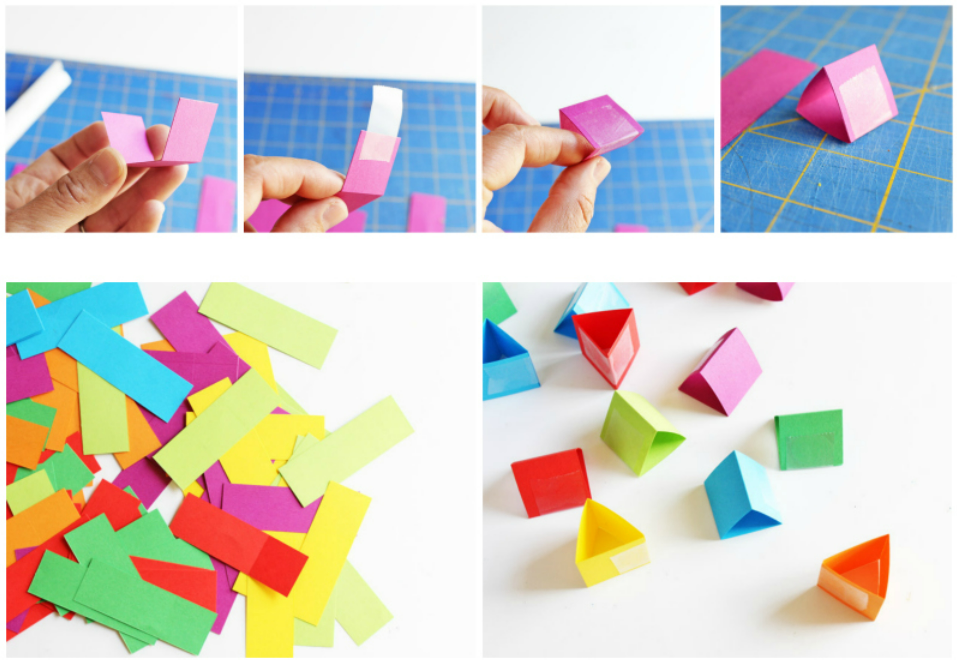 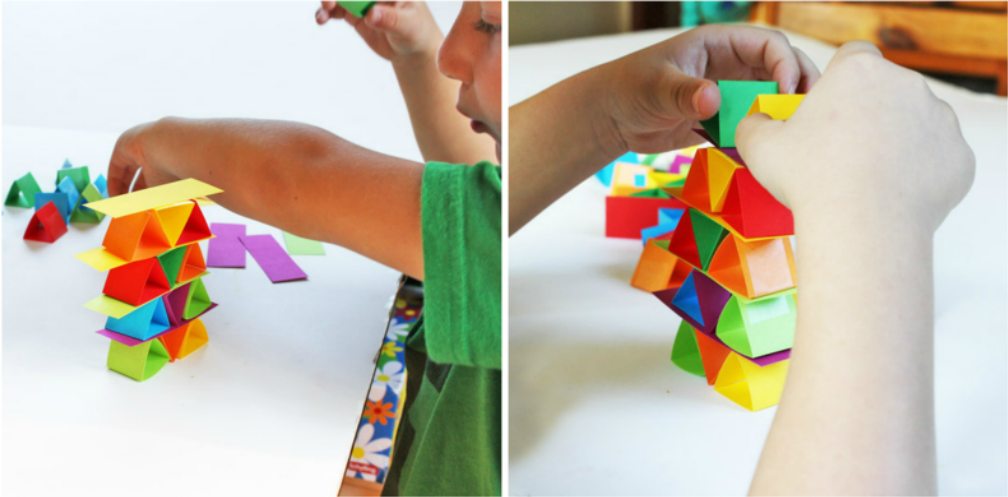 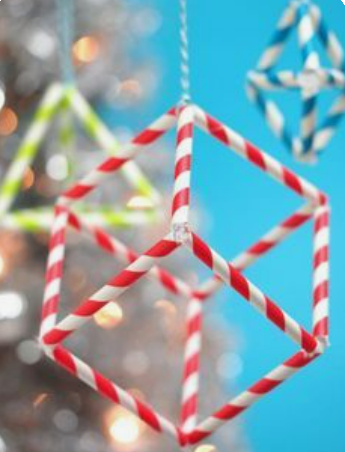 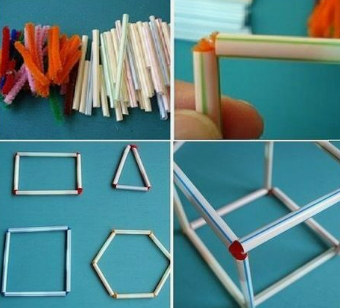 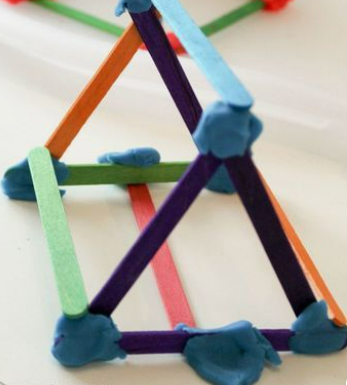 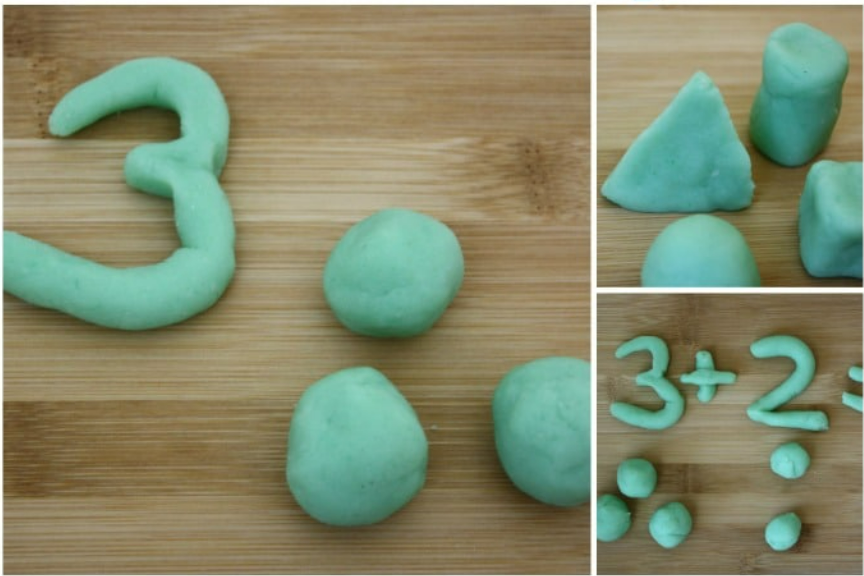 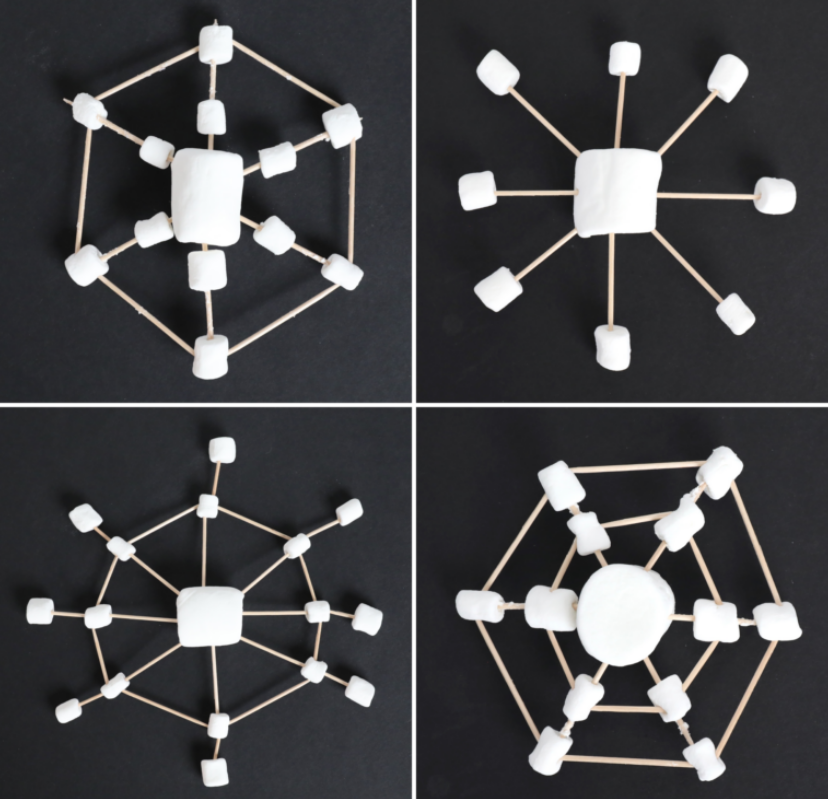 Снежинки от маршмелоу/пластилин
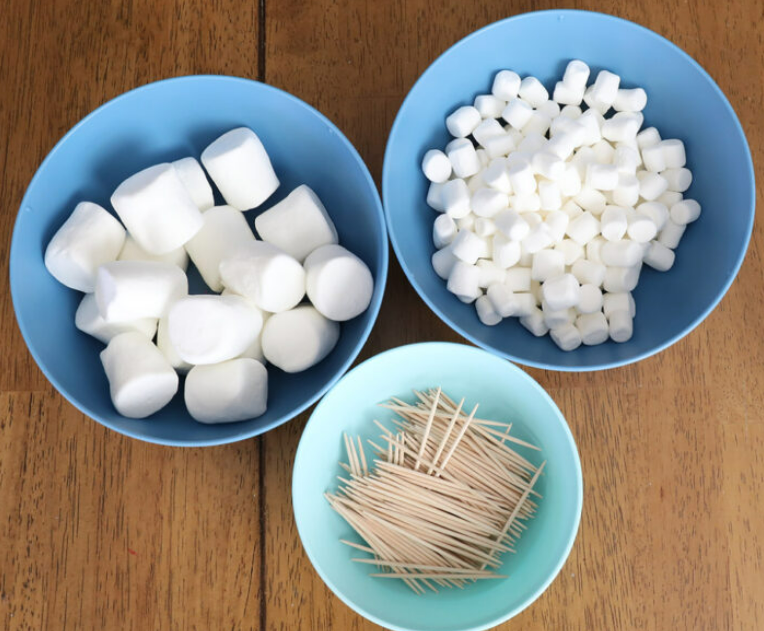 Примерни идеи
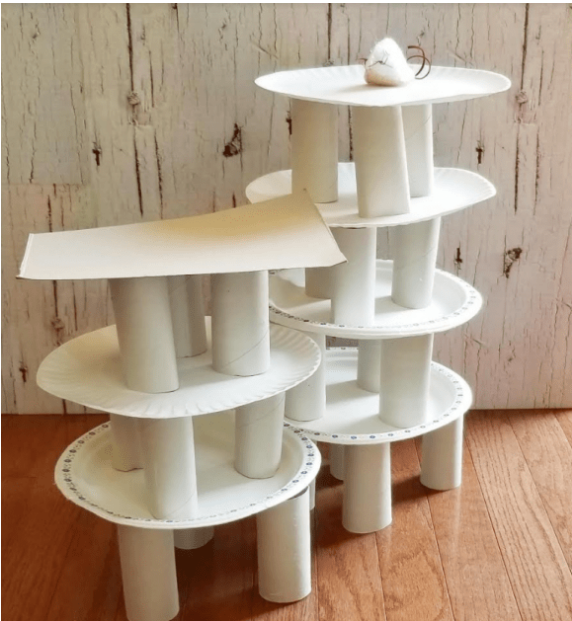 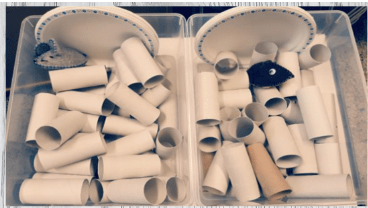 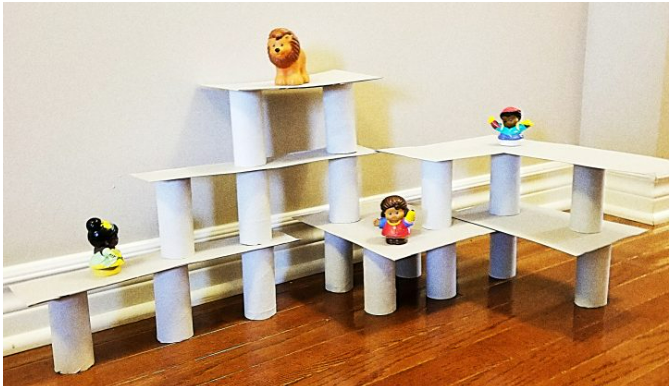 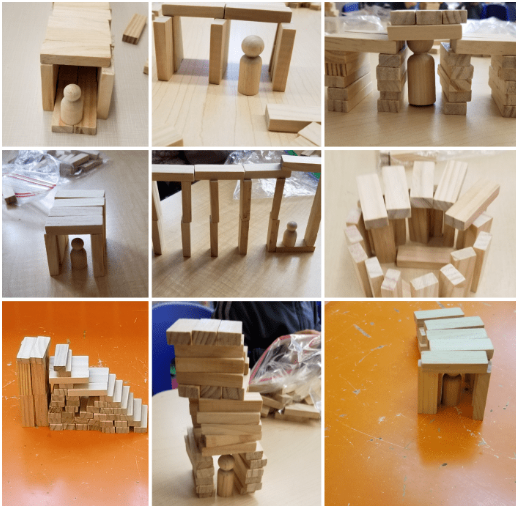 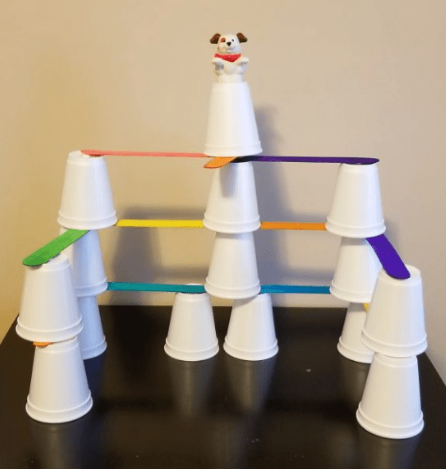 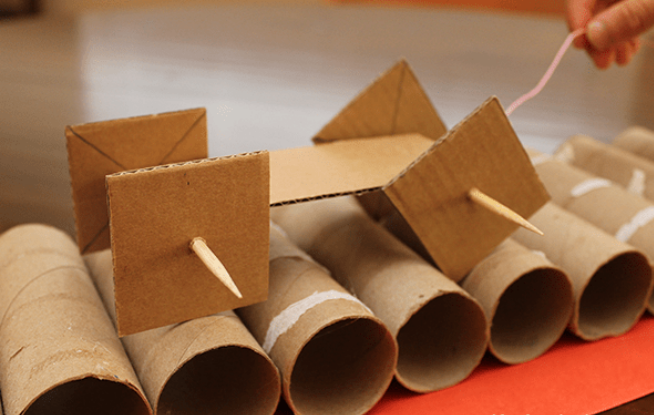 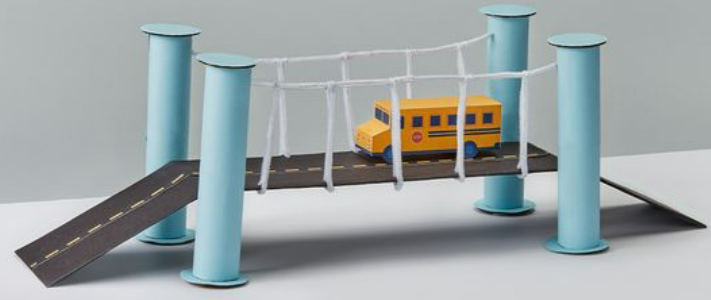 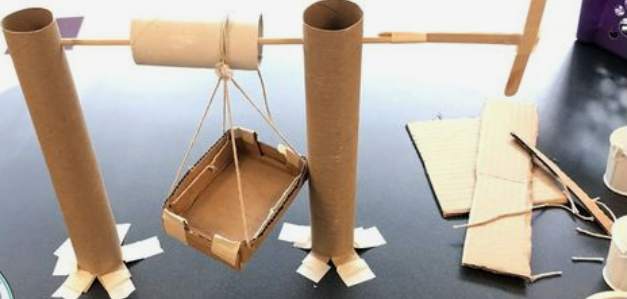 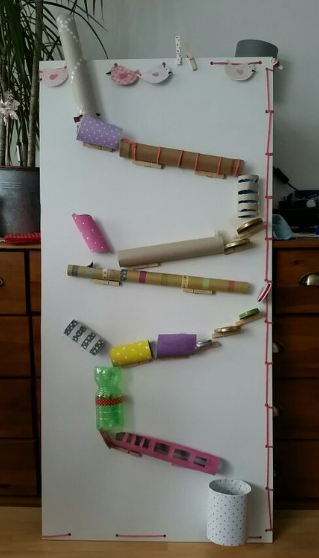 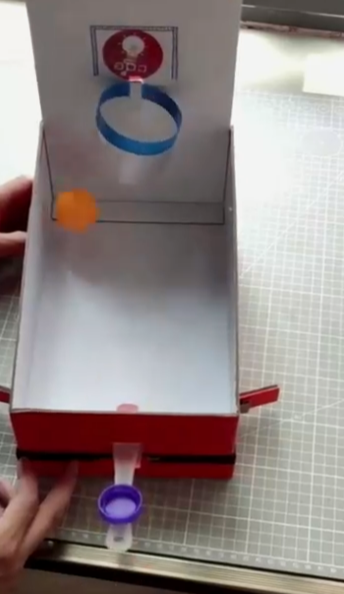 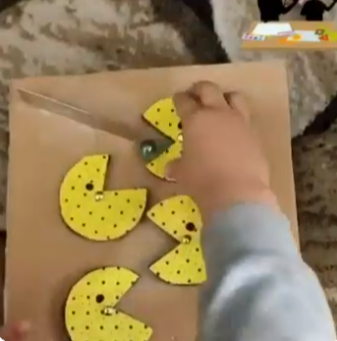 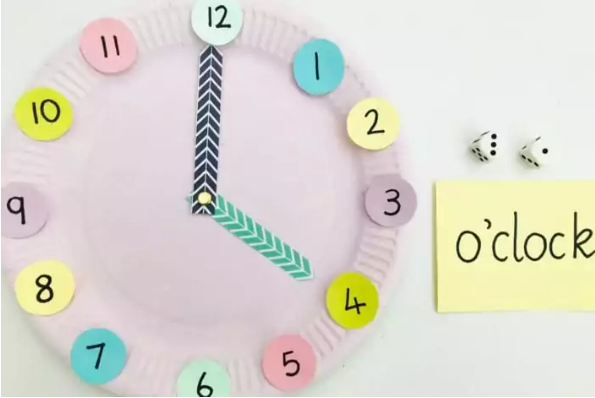 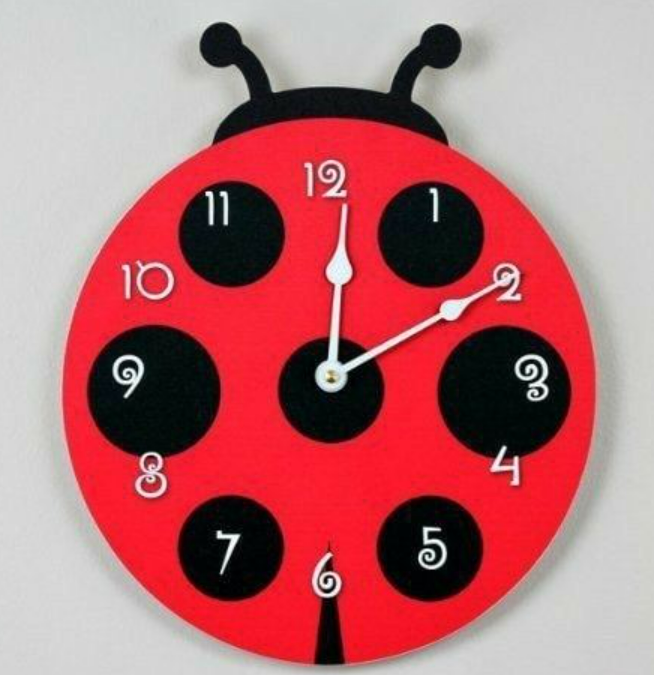 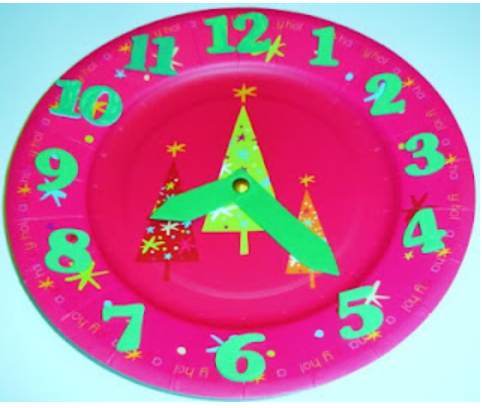 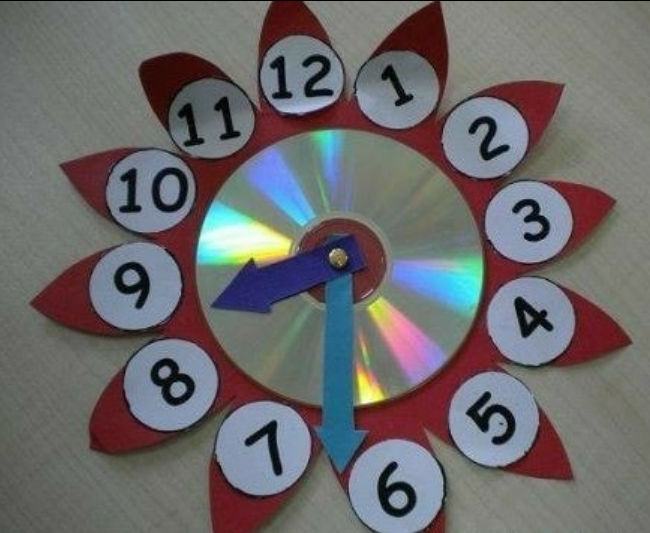 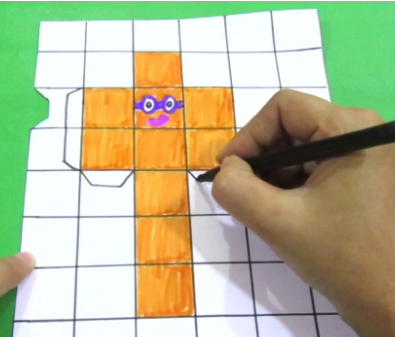 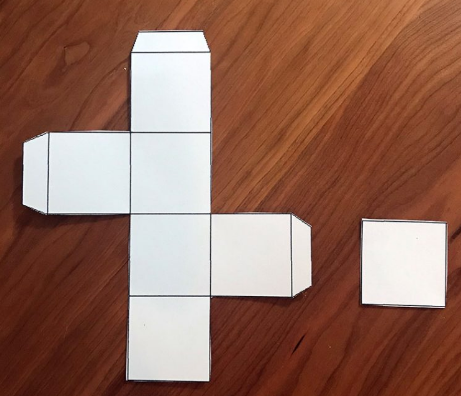 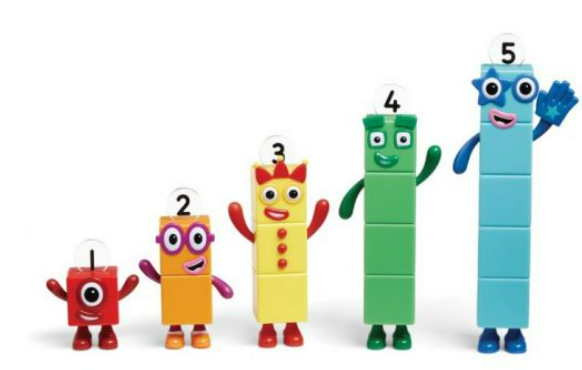 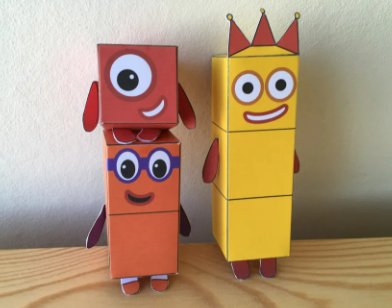 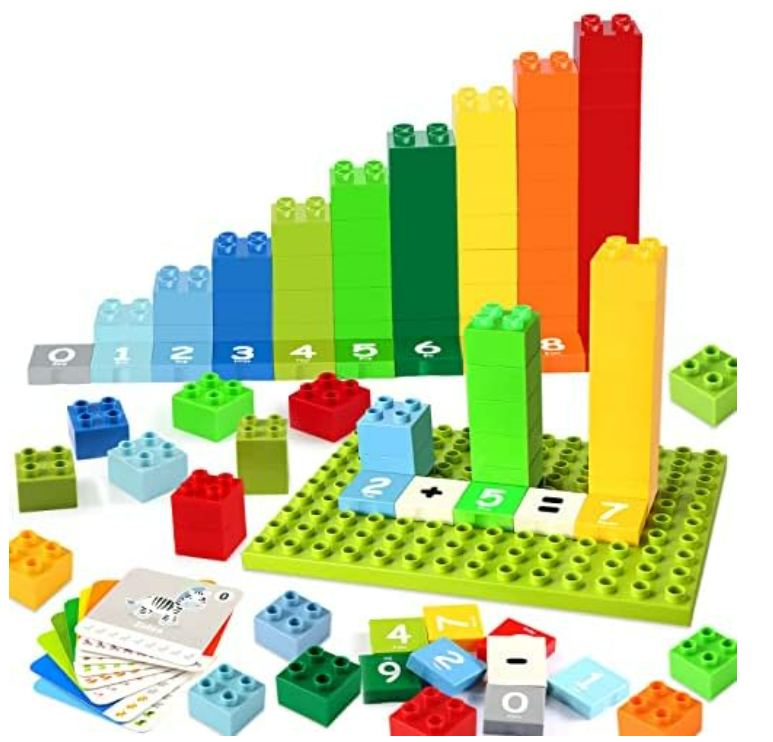 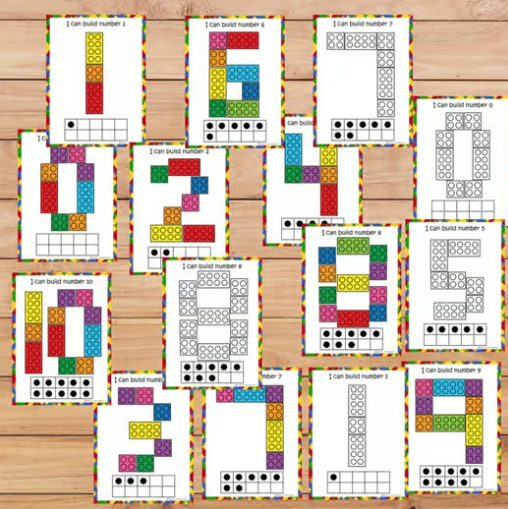 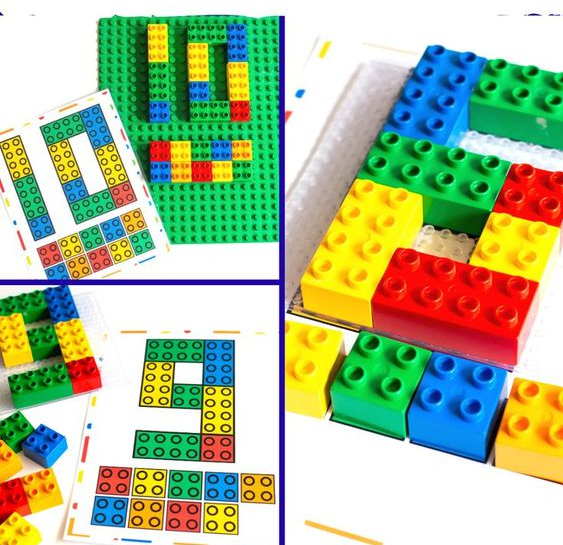 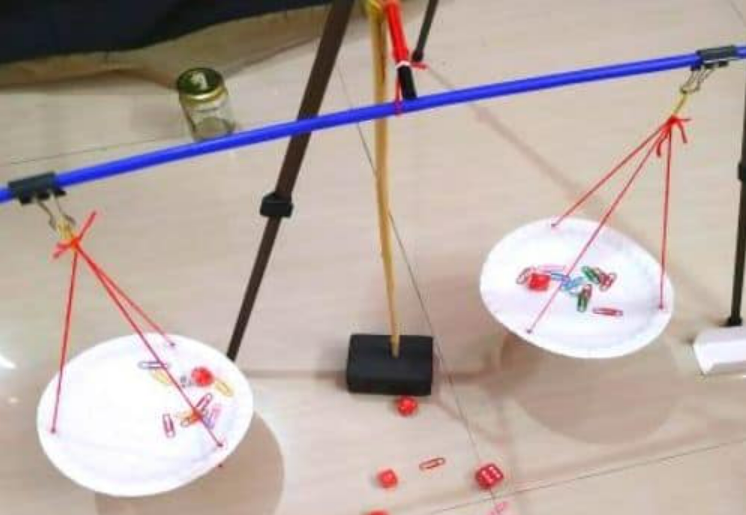 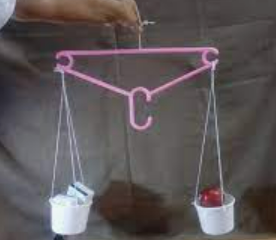 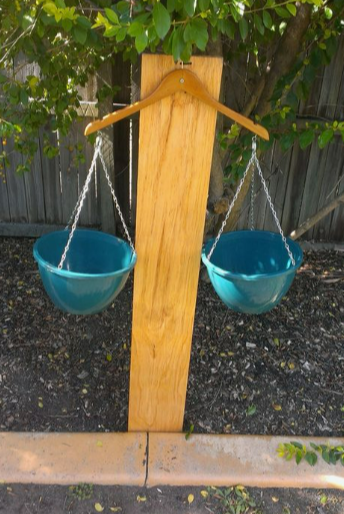 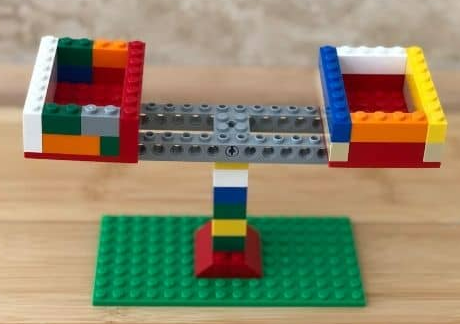 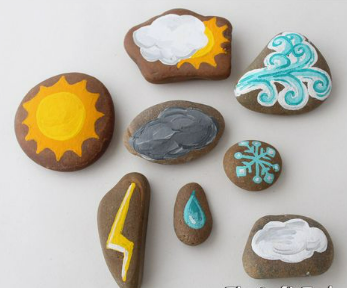